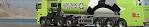 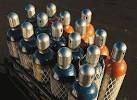 השתלמות מורי כימיה בטכניון, תשע"ה, 2014/2015כימטק פעילות לתלמידים שקשורה למפעל בתעשייה הכימית בישראל מרכזת ומנחת הקורס: ד"ר אורית הרשקוביץמוגש ע"י: ח'אלד מסאלחה         נרימאן חכים
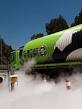 1
מפעלי חמצן וארגון הם היצרן והמשווק הגדול ביותר בישראל של גזים תעשייתיים :



החברה מייצרת ומספקת את תצרוכת הגזים החיוניים לתעשייה, למחקר ולרפואה בישראל ומספקת שירות של התקנת מערכות ואחזקתם, ובין לקוחותיה ניתן למצוא חברות וארגונים מובילים בתעשיות המתכת, האלקטרוניקה, המיקרואלקטרוניקה, הפלסטיק, הגומי והמזון,תעשיית הביטחון והתעופה וכן בתי חולים ומעבדות, מכוני חקר, אוניברסיטאות ועוד.
מפעלי חמצן וארגון בע"מ
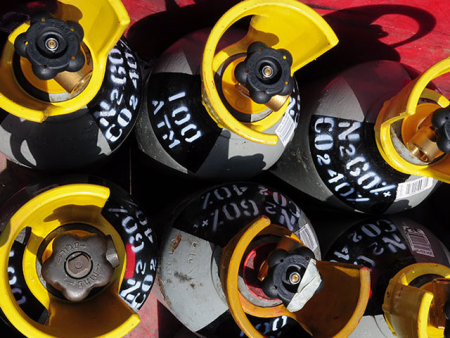 2
גזים למזוןעל פי הנחיות משרד הבריאות הגזים המשמשים בתהליכי ייצור מזון והבאים במגע עם המזון, מחויבים להיות גזים ייעודיים למזון העוברים בעת הייצור והאריזה  פיקוח ובדיקות התאמה למזון.  ייצור הגזים מחויב להיות מפוקח על ידי משרד הבריאות – שרות המזון.  מפעלי חמצן וארגון הוסמכו כמפעל ליצור גזים למזון  ופועלים ברישיון משרד הבריאות, המחייב ולידציה שוטפת של הציוד והמערכות ושמירה על סטנדרט גבוה של פיקוח ובקרת איכות.
3
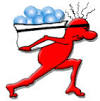 חמצן- יישומים ושימושים
4
גז המימן- H2
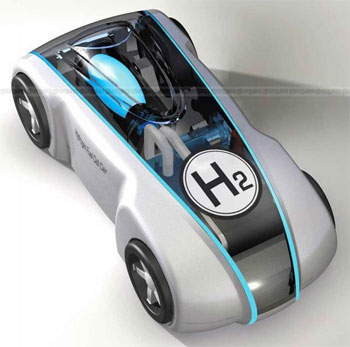 5
גז פחמן דו-חמצני –CO2(g)קרח יבש CO2(s)
שיטת ניקוי בקרח יבש מיושמת בתחומים רבים בתעשייה. 
הניקוי מתבצע ע"י התזת קרח יבש במשולב עם אוויר בספיקות גבוהות, לשיטה יתרונות רבים כגון 
·         אינו משאיר פסולת משנית. 
·         מסיר לכלוכים ללא שימוש בחומרים מסוכנים. 
·         קרח יבש בטיחותי וידידותי לסביבה.
6
ארגון- Ar
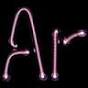 7
הליום- He
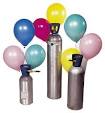 8
חנקן N2
מצוי באוויר בריכוז של 78% 
הוא גז אינרטי שכמעט ואינו יוצר ריאקציה עם יסודות אחרים
 וממלא תפקיד חשוב בתעשיות המזון, המתכת והאלקטרוניקה
במצבו הנוזלי הוא נשמר בטמפרטורה של -196⁰C
משמש לצרכי קירור.
9
חנקן N2 - יישומים ושימושים
שימושים רפואיים
הקפאה והסרה של נגעי עור. 
הקפאת כלי דם בתהליכים כירורגיים
מקררים קריוגניים לשימור רקמות, דם, ביציות, זרע, דם טבורי וכד'.
תעשיית המזון – קירור והקפאה
 טכנולוגיות קריוגניות מספקות הקפאה עמוקה ומהירה, שאינה פוגעת במראה ובמרקם המזון. 
טפטוף חנקן לבקבוקים
הכנסת טיפת חנקן נוזלי לבקבוקי שתייה ולבקבוקי שמן לפני הפיקוק, אשר הופכת מייד לגז ומתפשטת לנפח גדול פי 700. הלחץ שנוצר שומר על חוזק האריזה ומונע מעיכה ועיוות, והגז מונע את חמצון המוצר.
10
אצטילן(C2H2)-שימושים
האצטילן משמש גז בעירה למטרות רבות של בית – המלאכה והתעשייה, כגון: ריתוך , הלחמה , חימום וכו'. 
כמו כן משתמשים בו בתעשייה הכימית.
11
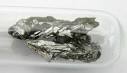 ארסיין- AsH3
הגז ארסיין, נחשב כאחד הגזים המיוחדים והמשמש, בין היתר בתעשיית המיקרואלקטרוניקה. 
הגז (הרעיל מאוד) משמש בתהליכי הסינתזה של חומרים מוליכים למחצה הקשורים למתקנים מיקרו אלקטרוניים וללייזרים מצב מוצק.
 ארסיין הינו יסוד שמשמש להסממה מסוג N של צורן וגרמניום.
הארסיין משמש ליצור המוליך למחצה גליום ארסניד GaAs ע"י תגובה עם טרי מתיל גליום,Ga(CH3)3.
 תוצר נוסף של התגובה שמתרחשת בתחום הטמפ'°C  700-900 הוא גז המתאן.
12
גליום ארסניד   GaAs
גליום ארסניד היא תרכובת מוליכה למחצה. היא בנויה מתערובת של שני היסודות גליום וארסן.
גליום ארסניד משמש בדיודות , במעגלים משולבים ובטרנזיסטורים אפקט שדה.
רכיבים עשויים גליום ארסניד משמשים בתדירויות רדיו אולטרה-היי ובישומי מיתוג אלקטרוניים מהירים. 
בנוסף, משמש הגליום ארסניד בתעשיית הדיודות פולטות האור (לד=LED) שמוצאות שימוש בתקשורת אופטית ומערכות בקרה. הודות לכך הגליום ארסניד מהווה תחליף לצורן בתעשיית המעגלים המשולבים הספרתיים והליניאריים.
13
כמה עובדות אודות גליום ארסניד
תאים שעשויים גליום ארסניד אינם רגישים לחום.
לסגסוגות שעשויות מגליום ארסניד בשילוב אלומיניום, זרחן, אנטימון או אינדיום יש גמישות רבה.
 עמיד ביותר בפני נזק כתוצאה מהקרנה. תכונה זאת, יחד עם היעילות הגבוהה שלו, עושה אותו מבוקש עבור אפליקציות למשימות בחלל.
לגליום ארסנייד ישנן חסרונות. העלות הגבוהה של הסובסטרט שעליו נעשה גידול הגביש. החוקרים מחפשים דרכים להוזיל את העלויות כמו שימוש בסובסטרטים שניתנים להסרה ולשימוש חוזר.
14
מקורות
http://www.logitech.uk.com/applications/gallium-arsenide.aspx
http://www.oxar.co.il/index.php
15